Tværfagligt Netværksforum
- et sparringsforum omkring unge
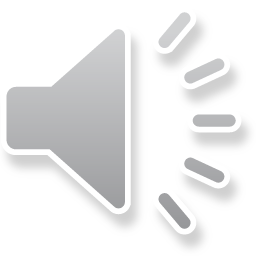 Hvem er det Tværfaglige Netværksforum
Det Tværfagligt Netværksforum udgøres af lederrepræsentanter fra:

PPR 
Specialrådgivning
Familierådgivning
Ungecenter Mariagerfjord
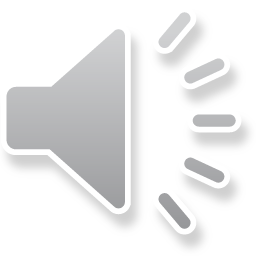 Baggrund for oprettelse af Tværfagligt Netværksforum
Vi ser en stigning af unge med fravær og skolevægring og en stigning af unge med komplekse udfordringer.

Derfor ønsker vi med Tværfagligt Netværksforum at skabe et sparringsforum, der kvalificerer den forebyggende indsats for unge, der forlader grundskolen og som er i risiko for ikke at påbegynde eller gennemføre en ungdomsuddannelse.
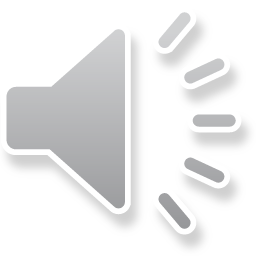 Hvilke unge taler vi om?
Unge
Som er ikke-uddannelsesparate og hvor den almindelige indsats fra skole og uddannelsesvejledning ikke er tilstrækkelig 

Som ikke kan gennemføre et ordinært uddannelsesforløb og hvor man er usikker på fremtidig plan 

Som går i udskolingen, og hvor der er spirende bekymring omkring trivsel på trods af tiltag  

Som har forladt grundskolen og som ikke er i gang med eller på vej i uddannelse 

For hvem, der er behov for en koordineret, tværgående indsats.
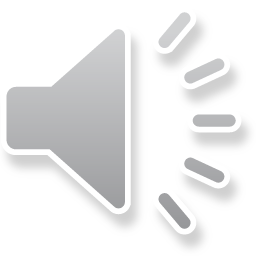 UTM/Tværfagligt Netværksforum
UTM: fagspecialister og familie undersøger den bekymring, der er omkring et barn, mens barnet er i grundskolen
Tværfagligt Netværksforum: ledelsesrepræsentanter fra fagenhederne: Børn og Familie, Specialrådgivningen, PPR og Arbejdsmarked drøfter bekymring for den unges fremtid og behov for indsatser i overgangen fra grundskole til uddannelse og job.
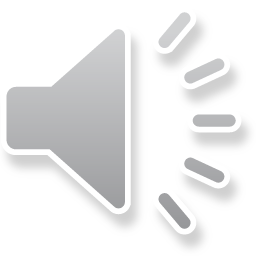 Hvem bringer en sag på mødet?
Alle medarbejdere, der arbejder med unge, skal identificere unge, som mistrives og ikke følger skolegang/uddannelse planmæssigt. 

Medarbejdere, som identificerer en ung, har sammen med samarbejdspartnere ansvaret for at bringe sagen til drøftelse på Tværfagligt Netværksforum.
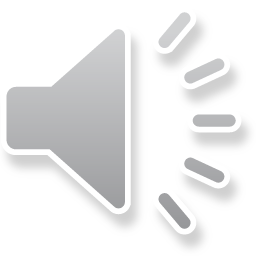 Hvordan får jeg en ung på mødet?
Der er Tværfagligt Netværksforum en gang om måneden. Se datooversigt på Mariagerfjord Kommunes hjemmeside.

For at bringe en ung på mødet skal du udfylde en online blanket i DitmerFlex: ‘Indstilling til Tværfagligt Netværksforum’.

Link til arbejdsgang på Mariagerfjord Kommunes hjemmeside under Tværfagligt Netværksforum.
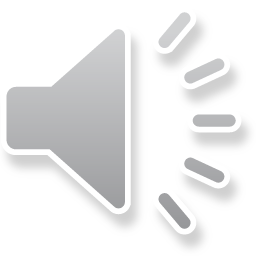 Hvad er resultatet af mødet?
Tværfagligt Netværksforum drøfter sagen og finder relevante tiltag på tværs og indgår forpligtende aftaler herom.

Det indgås forpligtende aftaler om tiltag i forhold til den unge. Tiltag kan være fra forskellige fagenheder i kommunen.

Der fastsættes altid en koordinerende medarbejder, som har ansvaret for at sikre fremdrift i aftalerne.
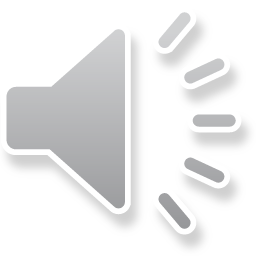 Yderligere information
Hvis du har behov for yderligere information om Tværfagligt Netværksforum er du velkommen til at kontakte Pernille Siem-Jørgensen, afdelingsleder i Ungecenteret, på mail: peped@mariagerfjord.dk
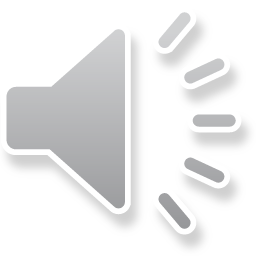